Detecting Representative Web Articles Using Heterogeneous Graphs
2016.11.21
Richeng Xuan, Sang-goo Lee
Seoul National University
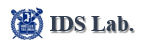 Near-Duplicate News Articles
Same news article published in  different websites
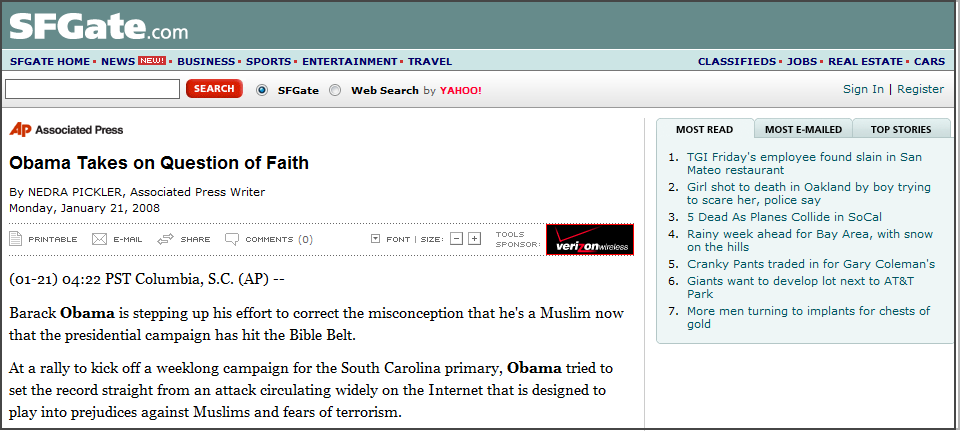 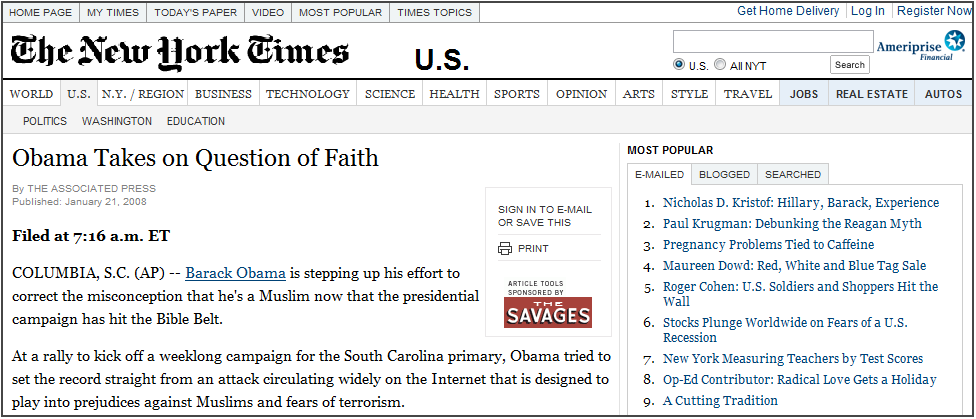 Malicious news articles examples
Repeating news article(from same news media)
Search result of portal site
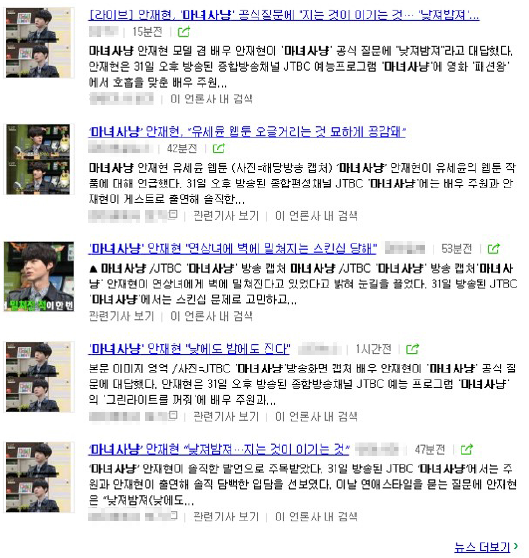 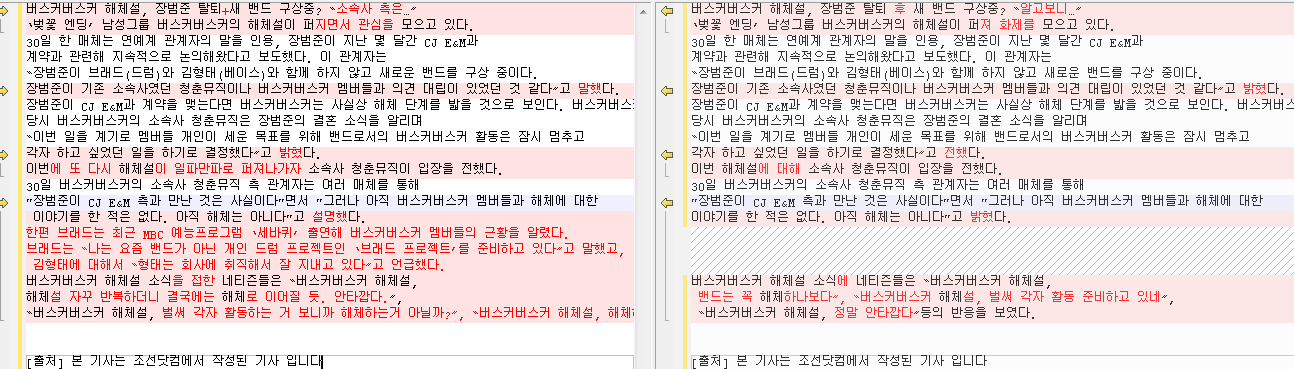 Motivation
Near-duplicate detection
Find  similar article pairs 
Good performance
Previous research
Improve the effectiveness or accuracy
But which of duplicates should be deleted or retained? 

We should find the representative one in near-duplicate news article group !
Previous representative selection technique show many disadvantages when dealing with news article 
Propose a representative news article selection algorithm
Related work
Representative photo selection(ACMM’08)
Simple graph based technique
Graph based extraction
TextRank (Mihalcea et al., ACL’ 04)
TimedTextRank (Wan, Xiaojun, SIGIR’ 07)
Graph based Co-ranking
CoRank [Ding Zhou et al. ICDM’ 07]
FutureRank [Sayyadi et al. SDM’ 09]
MutualRank[Jiang et al. CIKM’ 12]
TextRank
similarity
similarity
news
sentence
CoRank
similarity
similarity
contain
news
sentence
FutureRank
similarity
similarity
contain
news
sentence
Our algorithm
similarity
similarity
contain
news
sentence
reference
provide
media
Our algorithm – graph edge
Edges weight
News to News
Document-level TextRank
Sentence to sentence
Sentence - level TextRank
Sentence extraction
News to sentence
Highly ranked news contain
	highly ranked sentence
No random jump 	
Media  to news
Highly ranked media provide
	highly ranked news 
No random jump 
Sentence to media
Highly ranked sentence cite 
	highly ranked media
Experiments
Data description
# of news article : 198,867
Duration: March 24 ~ 30 (2014)
# of news media: 161
Main news:
Show in news portal homepage
Selected Manually 
# of main news : 7728
Experiments
Get near-duplicate news article group
Get near-duplicate news article pair
Grouping these pair 
Algorithms 
Length: the byte size of news content and title. 
Time: the publication time of news. 
Regression: linear regression using time length, media ranking score and other feature. 
TextRank:  ranking by simple TextRank on Graph Gn and Equation
CoRank:  ranking by CoRank on Graph Gn,Gs, Gsn
FutureRank:  ranking by FutureRank on Graph Gn,Gs, 
HGRS:  ranking by proposed Graph model
Experiments
Recall and F score at top-K
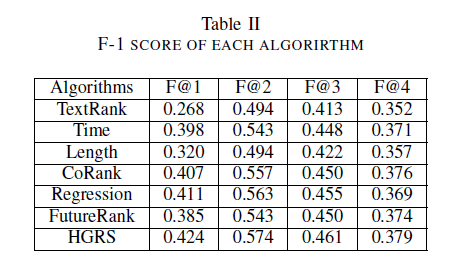 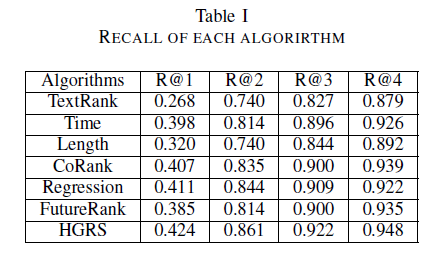 Experiments
Recommendation intensity at top-K
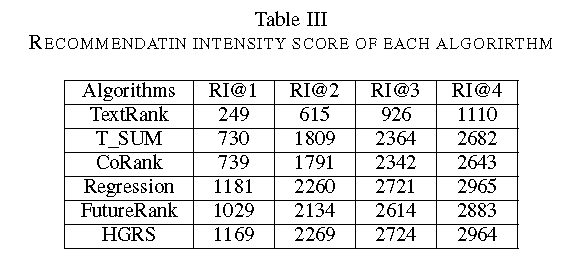 Conclusion
Presented  a method that ranks and selects the most representative news article 
Using heterogeneous graphs named HGRS. 
Able to combine information about news article.

Performed various experimental evaluations
HGRS is outperform previous method

News media push similar news articles to attack news portal is not only a local issue in Korea
HGRS can be widely used in different language and service
Q & A